Describing Chemical Reactions
Chemical Reactions
A chemical reaction is the process by which one or more substances change into one or more new substances.

Reactants are the original substances in a chemical reaction.

Products are the substances that are created in a chemical reaction.
Chemical Reactions
How to make chili
Ingredients + heat  chili

How to make water
2 H2 + O2   2 H20
Products
Reactants
Evidence of a chemical change
Evidence of a chemical change
Evidence of a chemical change
Chemical v. Physical
chemical change – new substance forms with properties that differ from original substance
 density
 boiling point
 melting point

physical change - changes of state 
 evaporation
 condensation
 melting
 freezing
Constructing a Chemical Rxn
A chemical equation shows the chemical formulas and relative amounts of all reactants and products.

A word equation contains the names of the reactants and products.

Equations must be balanced.
Constructing a Chemical Rxn
Word Equation
methane + oxygen  carbon dioxide + water

Formula Equation
CH4  +  O2    CO2   +   H2O
Constructing a Chemical RxnOther symbols
Balancing Equations
Think…
Law of Conservation of Mass states that mass cannot be created or destroyed by a chemical or physical change

Therefore, ALL chemical equations must be balanced. That is, having the same number of atoms on both sides of the arrow
Balancing Equations
The number of atoms for each element must be the same on the reactants’ side and on the products’ side.
A coefficient multiplies the number of atoms of each element in the formula that follows. 

H2O:  2 hydrogen atoms, 1 oxygen atom
2H2O:  4 hydrogen atoms, 2 oxygen atoms
Sample Problem
Balance the equation for the reaction of iron (III) oxide with hydrogen to form iron and water.
Sample Problem
Aluminum reacts with arsenic acid, HAsO3, to form H2 and aluminum arsenate. Write a balanced equation for this reaction.
Summarize the steps
1. NEVER CHANGE CHEMICAL FORMULAS!
2. Draw a table that shows the number of atoms before and after the arrow
3. Change the equation so that the number of each element are the same before and after the equation.  Do this by adding COEFFICIENTS
4. Redo the table to match change, and repeat as needed.
Reaction Types
The 5 Reaction Types
Synthesis Reactions
In a synthesis reaction a single compound forms from two or more reactants. 

Two elements form a binary compound

C + O2  CO2
2C + O2 2CO

Two compounds form a ternary compound
CaO(s) + H2O(l)   Ca(OH)2(s)

CO2(g) + H2O(l)   H2CO3(aq)
Decomposition Reactions
In a decomposition reaction a single compound breaks down, often with the input of energy, into two or more elements or simpler compounds. 

Decomposition of water
electricity
2H2O(l)
O2(g) + 2H2(g)
A metal carbonate decomposes to form a metal  oxide and carbon dioxide.
heat
CaCO3(s)
CaO(s) + CO2(g)
Sample Problem
Predict the product(s) and write a balanced equation for the reaction of potassium with chlorine.
Double-Displacement Reactions
In a double-displacement reaction two compounds in aqueous solution appear to exchange ions and form two new compounds. 

One of the products must be a solid precipitate, a gas, or a molecular compound, such as water. 

HCl(aq) + NaOH(aq)  HOH(l) + NaCl(aq)
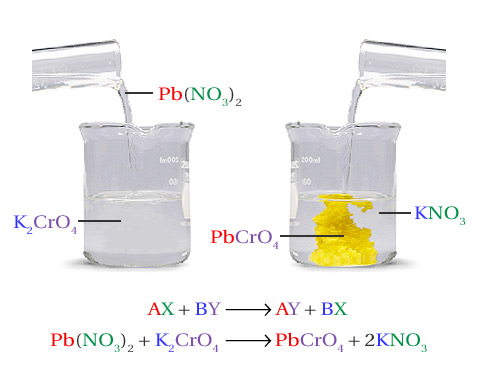 Displacement Reactions
In a displacement reaction a single element reacts with a compound and displaces another element from the compound.
		
2Al(s)  +  3CuCl2(aq)   2AlCl3(aq)  +  3Cu(s)

Aluminum displaces copper.
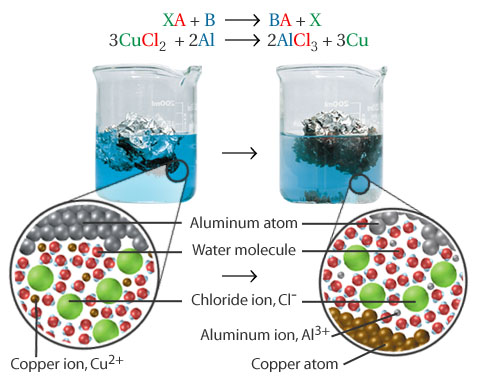 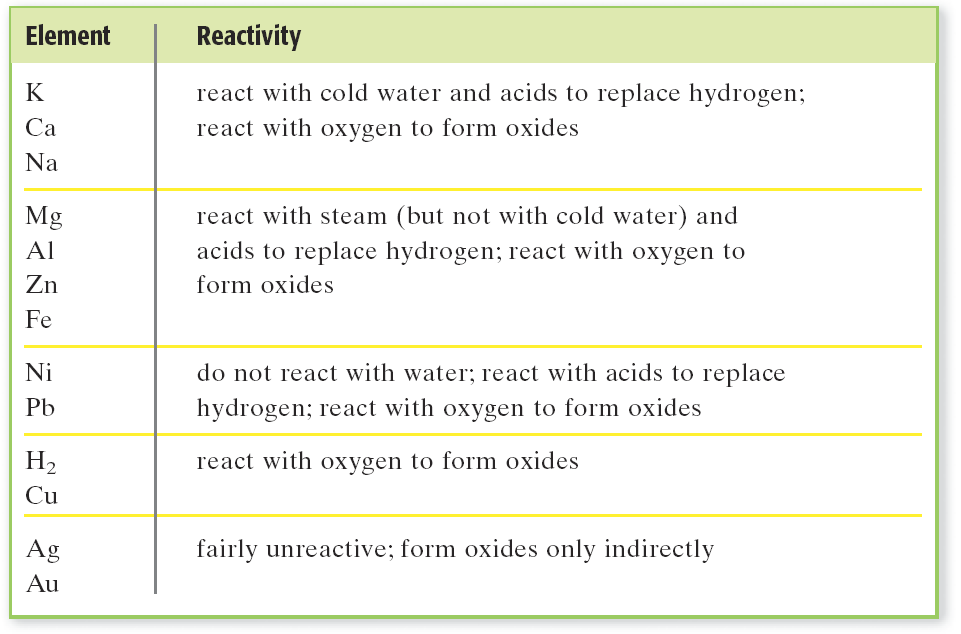 Sample Problem
Determining Products by Using the Activity Series Magnesium is added to a solution of lead(II) nitrate. Will a reaction happen? If so, write the equation and balance it.
Combustion Reactions
A combustion reaction is a reaction of a carbon based compound with oxygen.

Combustion of propane
C3H8 + 5O2  3CO2 + 4H2O 

Combustion of ethanol
CH3CH2OH + 3O2  2CO2 + 3H2O